Linguagem, Língua e Linguística
1
CBD0263 Linguística documentária
Profa Cibele Araújo Camargo Marques dos Santos
Profa Vânia mara alves Lima
2017
2
Linguagem
3
Meio pelo qual se expressa a relação homem/mundo, homem/homem;
Permite nomear/criar/transformar  o mundo;
Prática social que se organiza em sistemas de signos;
Matéria do pensamento e veículo de comunicação.
Não é a mesma coisa que as línguas, sempre particulares e variáveis, nas quais se realiza;
Estudos da Linguagem
4
Primeiros estudos  século IV a.C. (hindus) Panini descreve minuciosamente sua língua=> modelos de análise
Platão: procura definir uma relação entre o conceito e a palavra que o designa “haverá uma relação  entre a palavra e o seu significado?”
Aristóteles: procede uma análise da estrutura linguística=> teoria da frase, partes do discurso, enumera categorias gramaticais.
Idade Média => estrutura gramatical das línguas é uma e universal, e as regras gramaticais independentes das línguas em que se realizam.
Estudos da Linguagem
5
1660=> Gramática de Port Royal, a linguagem se funda na razão, é a imagem do pensamento,portanto os princípios de análise servem para qualquer língua.
Século XIX => Linguística Histórica: estudo comparativo das línguas (as línguas se transformam com o tempo => genética das línguas) 
Século XX => Linguística descritiva => Saussure: “Curso de Linguística Geral”
Século XIX
6
A Linguística preocupava-se com o estudo das transformações por que passavam as línguas, na tentativa de explicar as mudanças linguísticas. 
Diacronia
	. os fatos eram analisados quanto as suas transformações e pelas relações que estabeleciam com os fatos anteriores e posteriores.
	.  estudava a sucessão dos diversos estados de língua e as mudanças lingüísticas, entendidas como a substituição de um elemento por outro.
Exemplos:  
			Vossa Mercê => Você
Linguística descritiva
7
Objetivo=> saber em que consiste e como funciona uma língua
Princípio fundamental=> a  língua forma um Sistema  Estrutura
Distingue-se da gramática tradicional, normativa, pois não tem o objetivo de prescrever normas ou ditar regras de correção para o uso da língua.
Século XX
8
As línguas são analisadas sob a forma em que se encontram em um determinado momento histórico, num ponto do tempo.
Sincronia
   . os fatos linguísticos são observados quanto ao seu funcionamento em um determinado momento; 
   . diz respeito ao estudo de um estado de língua considerado isoladamente.
Sistema
9
Da base ao topo, a língua é um arranjo de partes, ou seja, elementos formais articulados em combinações variáveis segundo certos princípios.
As unidades da língua não são definíveis pela sua descrição isolada e diacrônica, cada unidade de um sistema define-se pelo conjunto das relações (estrutura) que mantém com as outras unidades e pelas oposições em que entra.
Estrutura linguística
10
Língua: organização e classificação
	- plano do conteúdo: percepção de descontinuidades, organização do conteúdo, significação
	- plano da expressão: percepção de descontinuidades, organizações do som
Sistema de relações  valor
	- relação no interior de um sistema
Estrutura: modelo, construção mental, noção abstrata, que serve como hipótese de trabalho ; constituída por uma rede de elementos, em que cada elemento tem um valor funcional determinado; é um arranjo sistemático de partes.
11
Uma forma linguística constitui uma estrutura definida:
é uma unidade que envolve partes;
essas partes apresentam-se num arranjo formal que obedece a certos princípios constantes;
o que dá a forma ou caráter de uma estrutura é o fato de que as partes constituintes exercem uma função;
finalmente essas partes constitutivas são unidades de um certo nível, de modo que cada unidade de um nível definido se torna subunidade do nível superior.
12
As unidades da língua dependem de dois planos: 
sintagmático, quando se encaram nas suas relações de sucessão material no seio da cadeia falada; 
O menino foi jogar futebol.

paradigmático quando se propõe em razão de possível substituição, cada uma no seu nível e dentro da sua classe formal.
O menino foi jogar futebol.
			  	 	vôlei
			  		 xadrez
. Eixo paradigmático  escolhas 
. Eixo sintagmático    combinações
Língua
13
É um produto social  da faculdade da linguagem e um conjunto de  convenções necessárias, adotadas pelo corpo social para permitir o exercício dessa faculdade nos indivíduos  Fato cultural/Contrato social
É um sistema de signos, sistema simbólico usada para a comunicação, que só pode e deve ser estruturada a partir de suas relações internas.
Representação
14
A linguagem permite representar o real por um signo e de compreender o signo como representante do real = relação de significação entre algo e algo diferente.
Permite a formação do conceito distinto do objeto concreto.
Quando usamos um signo conseguimos reter de um objeto a sua estrutura característica e identificá-lo em conjuntos diferentes. É isso que nos torna racional.
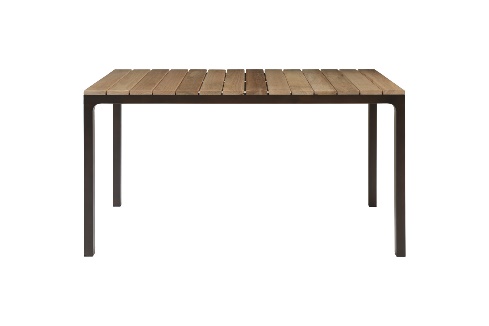 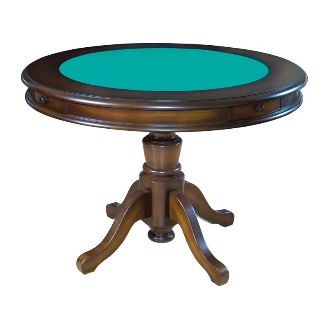 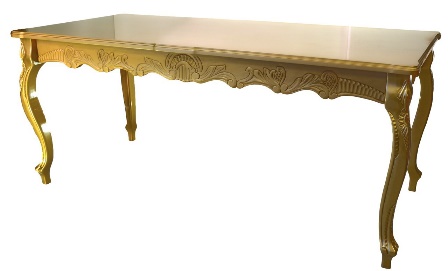 Signo
15
Unidade constituída pelo conceito (significado) e por uma sequência de sons/letras (significante) (Saussure)
O signo é algo que está por outra coisa para alguém, isto é, qualquer coisa que representa alguma outra coisa para alguém. (Peirce)
16
Linguagem (reproduz o mundo, mas submete-o a sua própria organização)	 	



Discurso ( palavras /conceitos: organizados organicamente)



			
Representação de objetos e de situações (signos que são distintos dos seus referentes materiais)
:
Linguística documentária: Conceitos metodológicos
Signo
Sintagma/Paradigma
Forma de expressão/Forma de conteúdo
Sincronia/Diacronia


Linguagem documentária tem de trabalhar com a noção de arranjo, rede de relações entre suas unidades
Língua e cultura
18
As línguas delimitam aspectos e experiências vividas por cada povo, as quais não coincidem de uma região para outra.

Chauffer
Conductor
Driver 
Motorista

Noção de valor  : é o princípio organizador que permite analisar as relações entre os signos.
        Todos os valores são constituídos:
Por uma coisa diferente que pode ser trocada por outra cujo valor resta determinar;
Por coisas semelhantes que podem ser comparadas aquela cujo valor está em causa.
Noção de valor
19
Todos os valores são constituídos:
Por uma coisa diferente que pode ser trocada por outra cujo valor resta determinar;
Por coisas semelhantes que podem ser comparadas aquela cujo valor está em causa.
Exemplo: valor da moeda varia dentro do  sistema monetário utilizado
	
O valor de uma forma reside inteiramente no texto de onde o tomamos...: no conjunto das circunstâncias morfológicas,  fonéticas, ortográficas, que a rodeiam e a esclarecem.		(Saussure)
Paradigma
Classe formada por termos que se associam por ter a mesma marca de base.
Relações de semelhança, diferença, implicação, inclusão, exclusão, pressuposição
 Valor paradigmático
o valor de cada elemento se define por oposição
elementos são substituíveis, comutáveis, a ordem de sucessão é indeterminada.
Veleiro, canoa, jangada, iate ... Formam o mesmo paradigma semântico, pois pertencem à mesma classe: a classe de embarcação
Sintagma
. Combinação na cadeia linear, a sucessão dos elementos segue uma ordem cristalizada: em português, reler, por exemplo, o prefixo é inserido obrigatoriamente à esquerda.
. Relações in praesentia, ou seja, que repousam sobre elementos efetivamente presentes na cadeia falada.
. O número de elementos é limitado: um sintagma não pode articular um número infinito de elementos.
 . Conjugado de duas unidades constituintes consecutivas que formam um segmento da fala
 Valor sintagmático
	. o valor de cada elemento se define por contraste
	. elementos in praesentia
Estrutura elementar
22
 Estrutura linguística: presença de 2 termos vinculados por uma relação
1) Para que dois termos possam ser captados juntos é preciso que tenham algo em comum (semelhança, identidade) conjunção
2) Para que dois termos possam ser distinguidos, é preciso que sejam diferentes, qualquer que seja a forma (problema da diferença e da não identidade) disjunção
A relação é ao mesmo tempo disjuntiva e conjuntiva.
Conjunção/disjunção
23
Nível semântico:
	rodovia federal/rodovia estadual

Nível fonológico:
	pato/bato
Plano de expressão/Plano do conteúdo
Língua é forma, não substância (Saussure)
LNs introduzem decupagens próprias na substância semântica e na substância fônica
Fator comum = sentido não-formado, massa amorfa
O sentido é ordenado diferentemente pelas línguas
Relação forma do conteúdo/forma de expressão com a substância do conteúdo/substância da expressão é arbitrária
Exemplo:
	sheep (carneiro) 
	mutton (carne de carneiro)
	mouton (carneiro ou carne de carneiro)
            mouton é diferente de sheep e de mutton
Substância/Forma
Substâncias = meros veículos aos quais se imprime uma estruturação relacional abstrata peculiar a cada língua.
	. substância do conteúdo = designatum, projeção da forma sobre o sentido
	. substância da expressão = som, elemento material
 
Formas = molde da língua no continuum ou massa amorfa.
	. forma do conteúdo = modo abstrato como a língua recorta
	. forma da expressão = modo concreto como a língua expressa o som
Signo linguístico
SIGNO
Análise da língua = análise de formas
identidade/oposição
apreender diferenças (pelo menos 2 objetos simultaneamente)
			. parciais iguais (conjunção)
			. parciais diferentes (disjunção)
relação = vínculo mútuo entre 2 termos
estrutura = presença de 2 termos vinculados por uma relação
Língua = Código
Estoque estruturado de elementos discretos (signos/conceitos) que se apresentam como um conjunto de alternativas de seleção para a produção da mensagem.
Sub-códigos => variação linguística

> intersecção =  > comunicação
Percurso de enunciação
Destinador/Emissor: fazer persuasivo
Conceito=>Termo => Texto

Destinatário/Receptor: fazer interpretativo
Texto => Termo => Conceito
Ideologia
Nenhuma comunicação é neutra, nela estão em jogo valores ideológicos do sujeito e da comunicação.
Na língua imprimem-se traços dos discursos ideológicos opostos e contraditórios, pois classes sociais diferentes utilizam o mesmo sistema linguístico.
No discurso refletem-se as mais imperceptíveis alterações da existência social, é marcadamente ideológico.
Informação em Ciência da Informação
designa um ‘conteúdo’
sob determinada forma
 visa o estabelecimento de uma relação comunicativa particular
Traços distintivos a informação
. não é um dado	
. é uma construção intencional
. parte de uma hipótese de organização (base 	institucional)
. transmissibilidade condicionada a condições de aderência
. condições de aderência = vínculos de significação entre emissor/receptor
	- configuração específica do arranjo, vértices, relações, contextos
Meio (formalização): linguagem documentária
Consequências dessa definição
. necessidade de enfrentar efetivamente os problemas relacionados ao estabelecimento dos vínculos para a adesão

. reconhecer a linguagem como ferramenta
Linguagem documentária
Índices
Arquitetura da informação
Formas de navegação


Mediação simbólica em sistemas informacionais
Por que usar LD e não LN?
LN  redundância, ambigüidade, polissemia, variações ideoletais
dispersão
 
LD  controle do vocabulário  controle dos vínculos de significação
		. unidades preferenciais (LN-LE)
		. correspondência unidades/conceitos
		. controle de sinonímia
		. controle de significação
Linguagem documentária
. Léxico

. Rede paradigmática (relações essenciais, estáveis) = organização lógico-semântica

. Rede sintagmática (relações contingentes = sintagmas)

Reproduz, a seu modo, a organização da língua
 Compreender a língua e a linguagem
Mediação simbólica
FUNDAMENTO – práticas sociais
		convenção
		regulamentação 
		compartilhamento
			 compreensão / interpretação /adesão

		modo de  organização
			 linguagem, línguas, códigos culturais
Mediação da linguagem documentária
Conhecimento do funcionamento da linguagem
Estabelecimento de vínculos entre emissor/receptor
Vínculos de linguagem (e de comunicação)
Vínculos  de significação 	 condições de adesão
		- competências contextuais e cognitivas dos 		usuários
		- possibilidade de reelaboração da informação
Parâmetro e operacionalização dos vínculos
Sistemas de significação
 Arranjo	(léxico, rede paradigmática, rede sintagmática)		
		

  linguagem = ferramenta
Linguística documentária : síntese provisória
40
- Conhecimento da linguagem permite ver que a significação se expressa através de relações entre signos que podem ser arbitrariamente recortadas por cada sistema
	- Cada comunidade linguística pode manipular o recorte a seu modo;
	- Cada sistema propõe formas de organização semântica distintas, segundo diferentes contextos
 Linguagem documentária desempenha uma função semiótica específica, propondo, por hipóteses institucionais, modos de organização da significação.
Referências complementares
41
BENVENISTE, E.  Vista d'olhos sobre o desenvolvimento da linguística. In: ____. Problemas de linguística geral, I. São Paulo : Ed. Nacional ; EDUSP, 1991. p.19-33
ILARI, R.  O estruturalismo linguístico: alguns caminhos. In: MUSSALIM, F. & BENTES, A.C. Introdução à linguística, 3: fundamentos epistemológicos. São Paulo: Cortez, 2004. p. 53-92.
PETTER, M. Linguagem, língua e lingüística In: FIORIN, J.L. org. Introdução à lingüística I: objetos teóricos. São Paulo: Contexto, 2004. p.11-24
Sincronia/Diacronia
42
jogo de xadrez : se substituo as peças de madeira por marfim, a troca é indiferente para o sistema, mas se diminuo ou aumento o número de peças, essa troca afeta profundamente a “gramática” do jogo.